SOW-based grammar testing for NCELP Y7
Principles, design, creation
NCELP Residential 3


Rowena Kasprowicz / Nicholas Avery / Stephen Owen

Last updated: 02/03/20
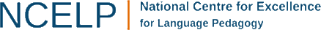 Outline
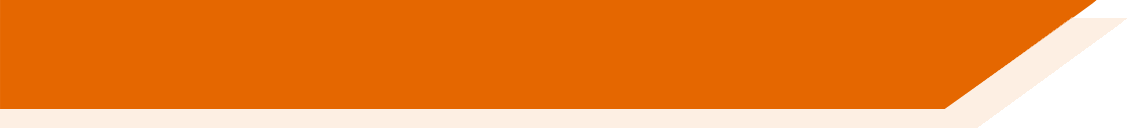 Grammar testing team

Principles of grammar testing

Coverage of grammar (by language)

4.  Test creation and example items

5.  Scoring
1. Grammar testing team
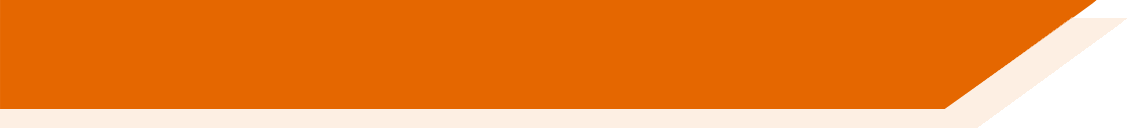 Test lead: Rowena Kasprowicz
German

Test developers 
Stephen Owen
Rowena Kasprowicz

Proofreaders
Inge Alfernik
Natalie Finlayson
French

Test developers 
Stephen Owen
Rowena Kasprowicz

Proofreader
Ivan Avaca
Spanish

Test developers 
Nicholas Avery
Rowena Kasprowicz

Proofreader
Amanda Izquierdo
With huge thanks to: Giulia Bovolenta, Victoria Hobson, Chloé Motard, Geraldine Bengsch
2. Grammar testing principles
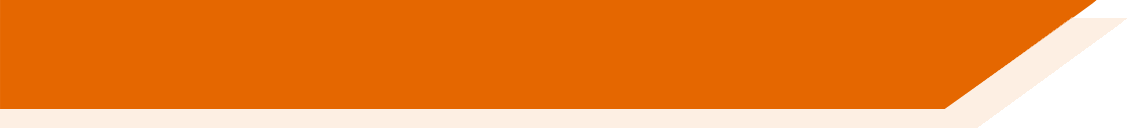 Objective
To test receptive and productive knowledge of grammar studied in Y7 Terms 1.1.1-2.1.6

Considerations

Isolating grammatical knowledge; disassociating from lexical knowledge

Ensuring coverage of the range of grammar features taught (including relevant morphology and syntax)

Receptive knowledge (recognising meaning as well as form)
Productive knowledge (accuracy of production)

Written and oral modalities
3. Coverage of grammar: GERMAN
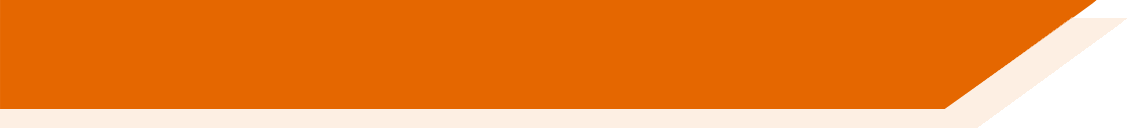 3. Coverage of grammar: FRENCH
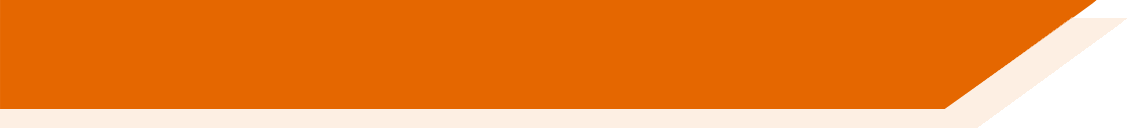 3. Coverage of grammar: SPANISH
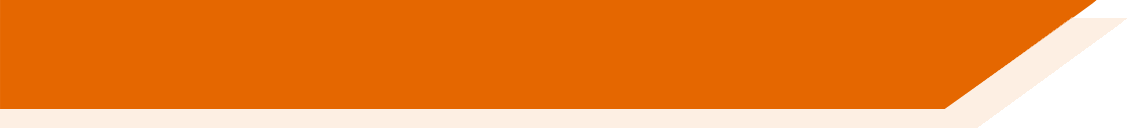 4. Test creation process
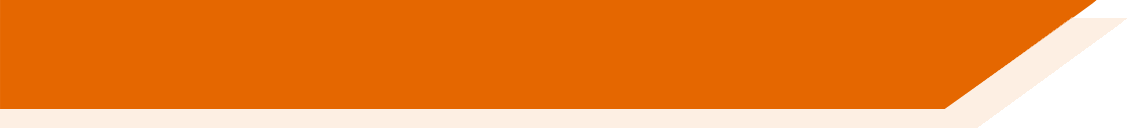 Each question tests a specific grammatical feature (or combination of features)


Size of the test
Target time: 15 minutes (R/L/W); 4 minutes (S)

50 test items (R/L/W); 13 items (S)


Question item pool
Items created using vocabulary from SoW (reviewed to ensure no clash with vocabulary test)

Each pool contains an equal number of instances of each structure taught 
     (e.g. equally likely to be tested on 1st person singular as 2nd person singular in subject-verb     
     agreement questions, etc.)
Variation between languages in weighting of different modes / modalities, due to variation in nature of grammar features being tested in each language.
4. Test creation: examples items
Multiple choice options appear in a random order for each item
(Avoid position indicating correct answer)
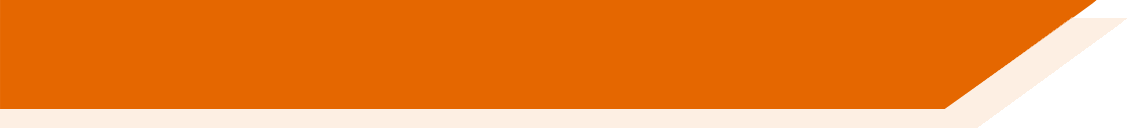 Testing written and aural receptive knowledge
Testing ability to recognise meaning as well as form

Multiple choice; here matching to English equivalent
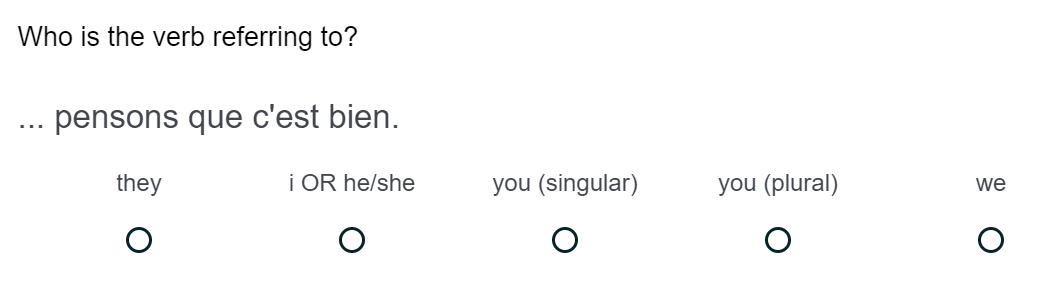 4. Test creation: examples items
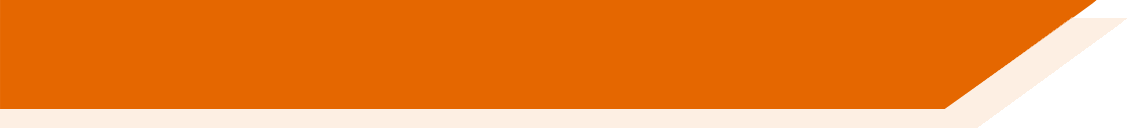 Testing written and aural receptive knowledge
Testing ability to recognise meaning as well as form

Multiple choice; here matching to TL alternative
Isolating recognition of gender and number
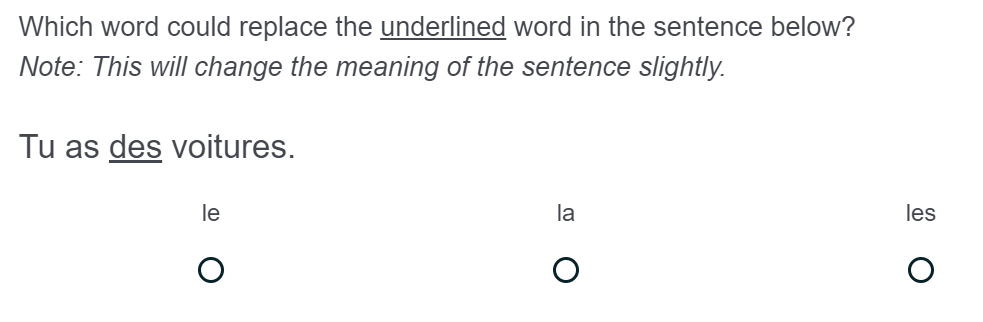 4. Test creation: examples items
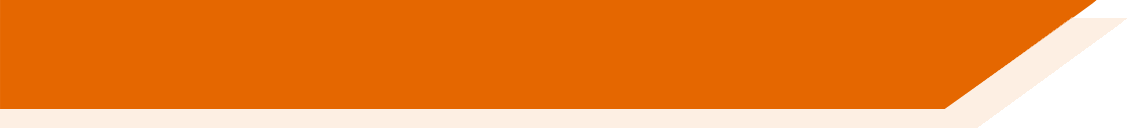 Remove punctuation
(Avoid . or ? indicating answer) 
Including variety of ‘subjects’ 
(Avoid reliance on ‘du’ to indicate question)
Isolating receptive knowledge of syntax
Recognising function (statement / question) indicated by word order
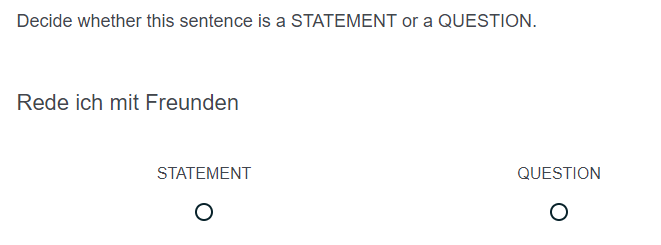 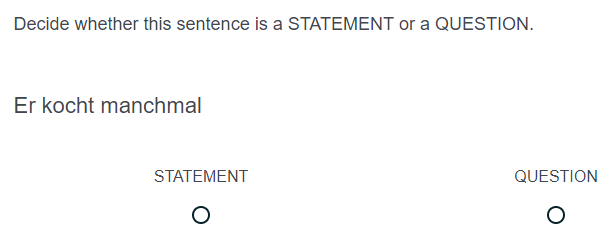 4. Test creation: examples items
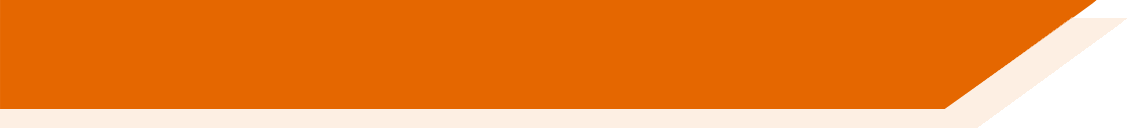 Article / noun / adjective appear in a random (vertical) order for each item.
(Ensures learner is paying attention to each element and its correct position)
Isolating productive knowledge of syntax
Drag-and-drop into correct order
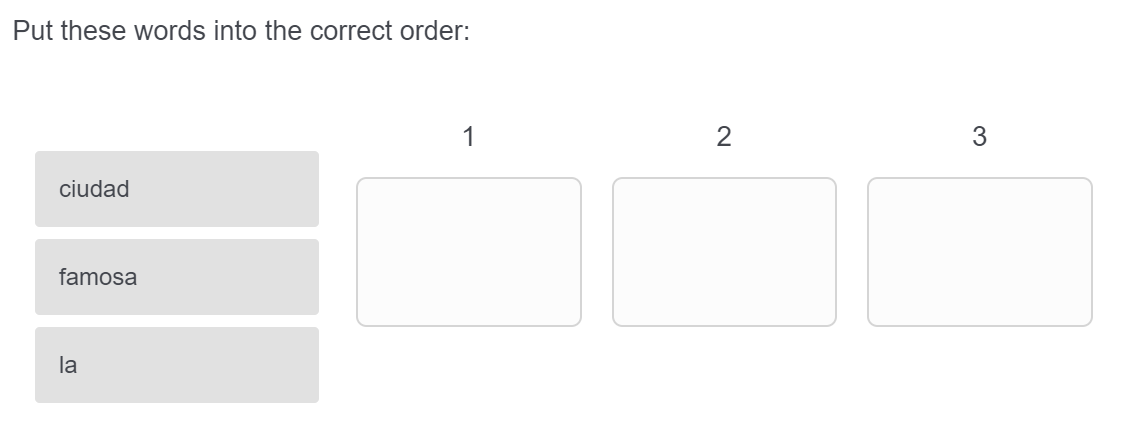 4. Test creation: examples items
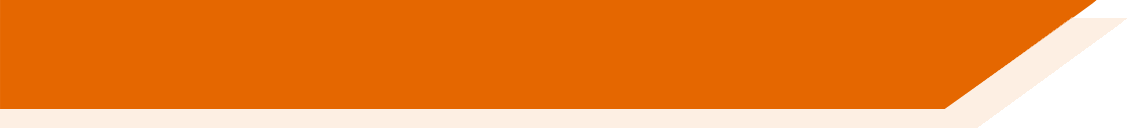 Testing written productive knowledge
Testing ability to accurately produce the structure
Open text box
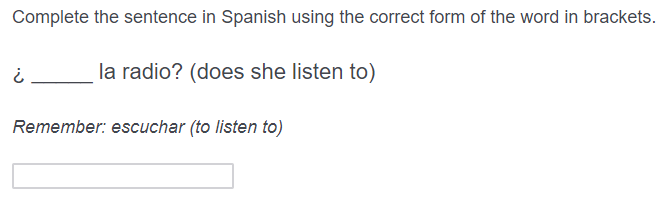 Testing understanding of question formation
(Check pupils understand that ‘do’ auxiliary is not needed)
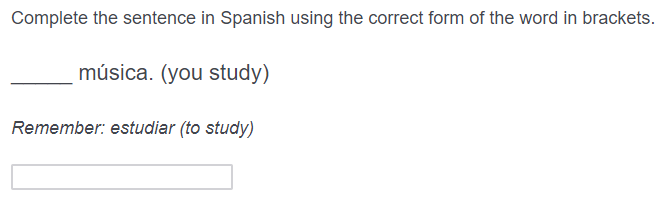 Isolating grammatical knowledge by providing verb infinitive
(Avoid missing answers due to lack of lexical knowledge)
4. Test creation: examples items
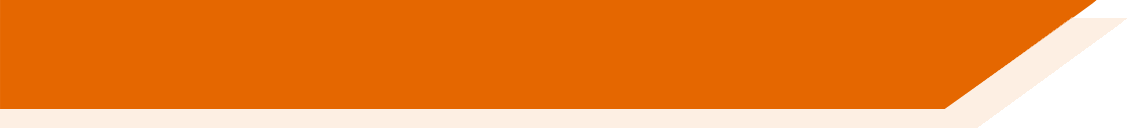 Testing written productive knowledge
Testing ability to accurately produce the structure
Open text box
Isolating grammatical knowledge by indicating gender (directly or via article).
(Ensure that pupils are not reliant on recalling gender of a specific lexical item)
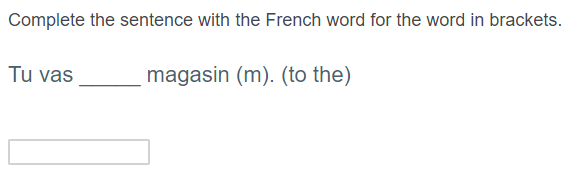 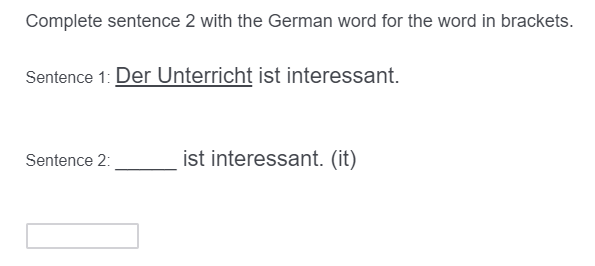 4. Test creation: examples items
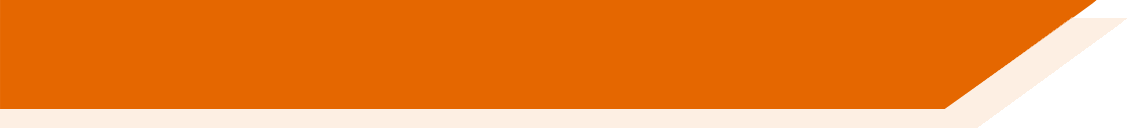 Testing syntax alongside subject-verb agreement.
Half of the pool included verbs in present continuous form
(Check pupils’ understanding that there is one present tense structure for simple and continuous meanings)
Testing written productive knowledge
Testing ability to accurately produce the structure
Open text box
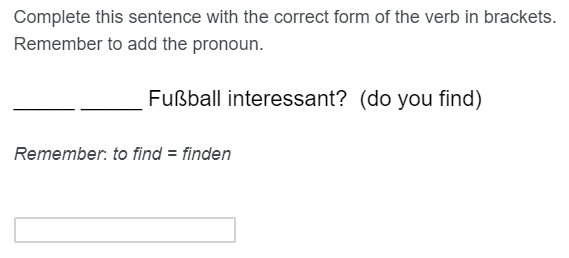 4. Test creation: examples items
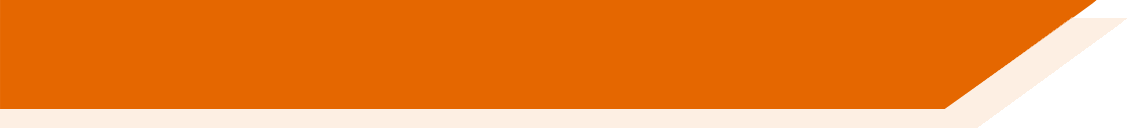 Testing oral productive knowledge
Testing ability to accurately produce the structure(s)
Combining a number of structures within each item
Testing subject-verb agreement and question formation.
Isolating grammatical knowledge by providing verb infinitive
(Avoid missing answers due to lack of lexical knowledge)
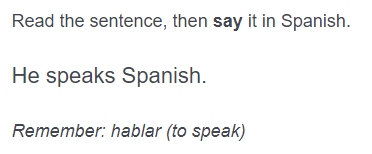 Note: glosses not provided for other elements of the sentence which are not being tested (e.g. object)
4. Test creation: examples items
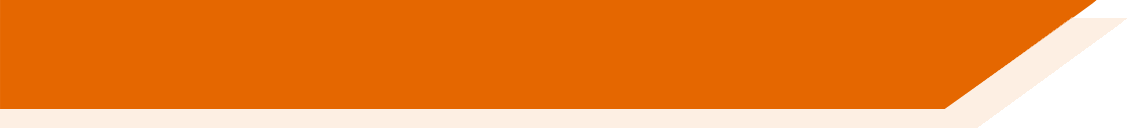 No gloss provided for irregular verbs
(Irregular verb forms taught as individual lexical items, rather than transforming from the infinitive)

Isolating knowledge of gender / number (& case) agreement for articles (& adjectives)
(Noun form provided and gender indicated)
Testing oral productive knowledge
Testing ability to accurately produce the structure(s)
Combining a number of structures within each item
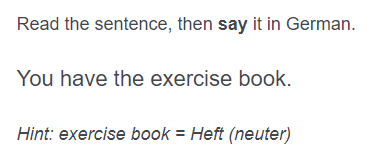 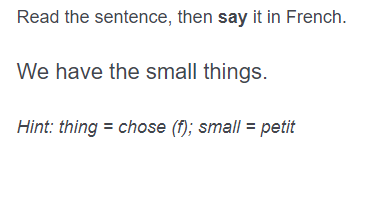 5. Scoring
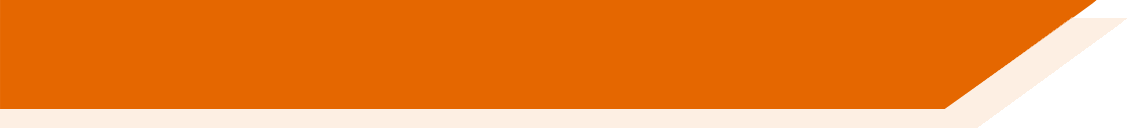 Items testing written and oral receptive knowledge = multiple choice
One correct answer
Automated scoring
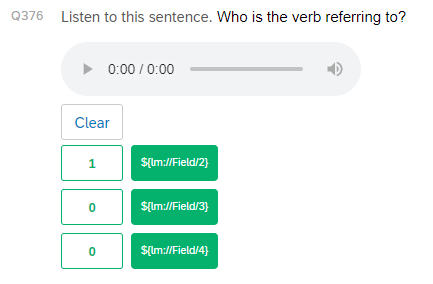 Correct option
Incorrect options
5. Scoring
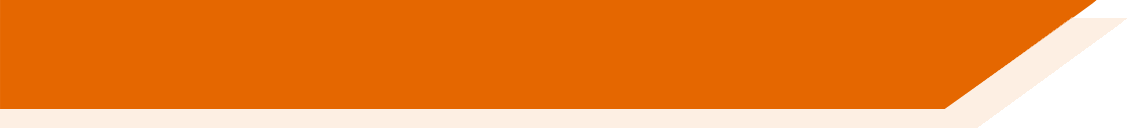 Items testing written productive knowledge = open text response

Possible answers manually coded
1 mark per structure tested
Partial marks accounted for different elements of a structure being tested
     e.g. article agreement (gender / number / case / definiteness)
	  subject-verb agreement (pronoun / verb ending)

Accents dealt with systematically
Tolerated, where absence does not alter the meaning (e.g. préparer vs. preparer)   no marks deducted
Semi-tolerant, where absence does alter the meaning (e.g. à la vs. a la)  0.5 mark deducted

 Not possible to account for any other spelling errors (note: target words provided in glosses)

Pilot phase: data from first round of testing will help to identify common learner errors
5. Scoring
Examples of partial marking
Examples of partial marking
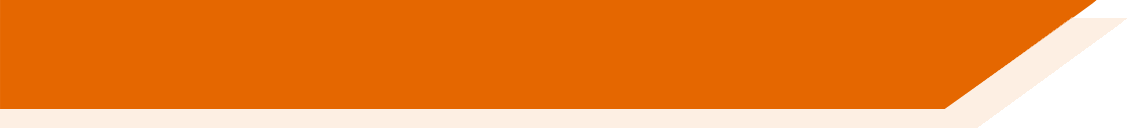 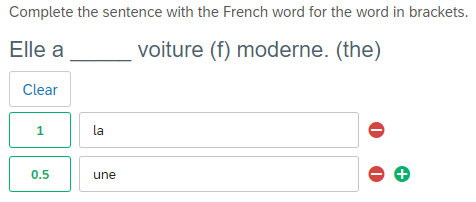 0.5 mark for incorrect indefinite article (but gender correct)
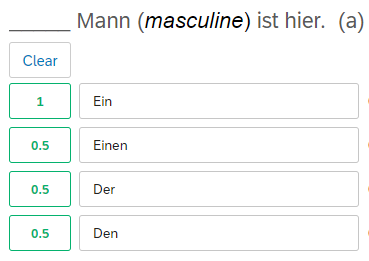 0.5 mark for incorrect case
(but gender correct)
0.5 mark for incorrect indefinite article (but gender correct)
0.5 mark for incorrect case and indefinite article (but gender correct)
5. Scoring
Examples of partial marking
Examples of partial marking
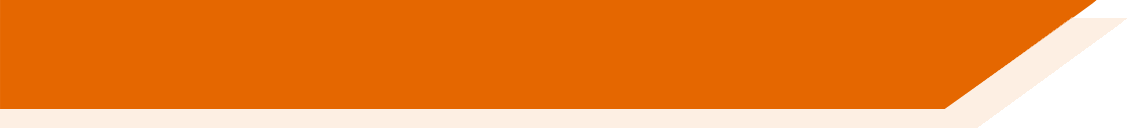 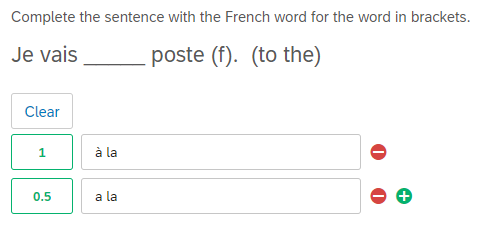 0.5 mark deducted for missing accent (changes meaning)
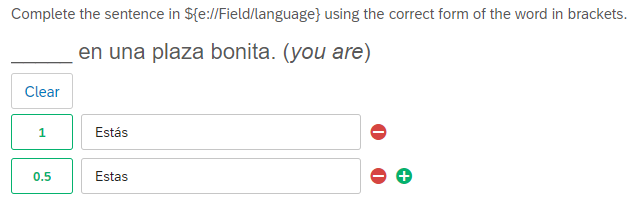 0.5 mark deducted for missing accent (changes meaning)
5. Scoring
Examples of partial marking
Examples of partial marking
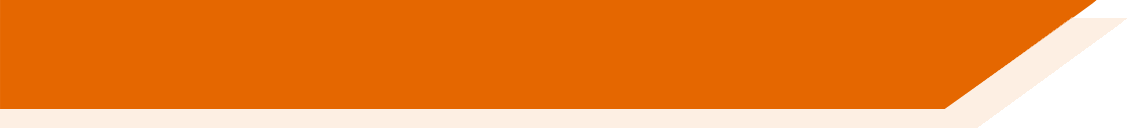 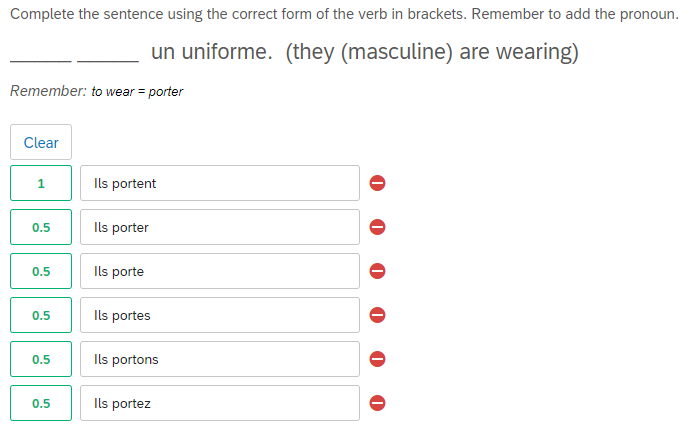 0.5 mark for correct pronoun
0.5 mark for correct verb ending
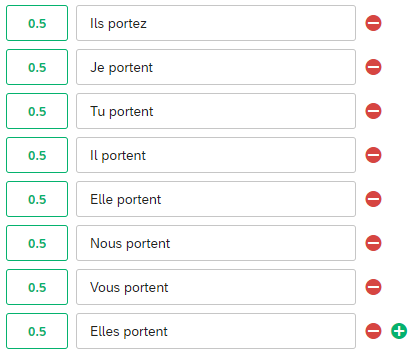 0.5 deducted for incorrect pronoun
0.5 deducted for incorrect verb ending
5. Scoring
Examples of partial marking
Examples of partial marking
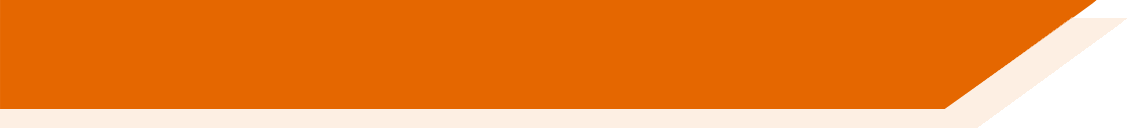 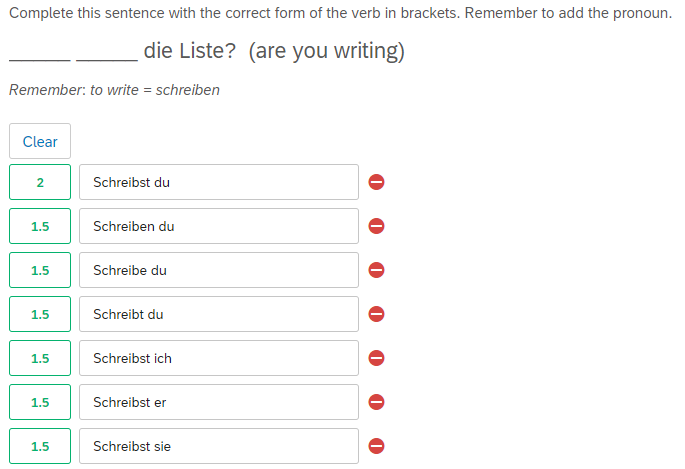 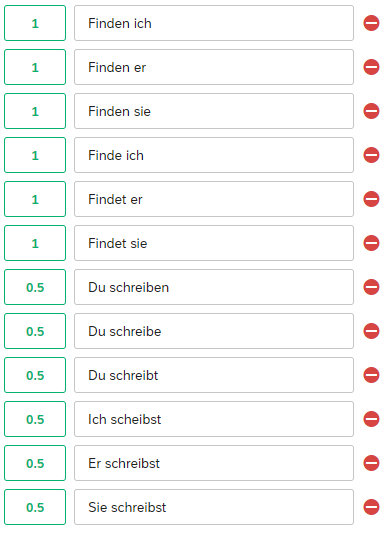 0.5 deducted for incorrect verb ending
0.5 deducted for incorrect pronoun
1 mark for correct word order
1 mark for correct subject-verb agreement
0.5 deducted for incorrect verb ending
1 deducted for incorrect WO 
0.5 deducted for incorrect verb ending
0.5 deducted for incorrect pronoun
1 deducted for incorrect WO 
0.5 deducted for incorrect pronoun
1 deducted for incorrect WO
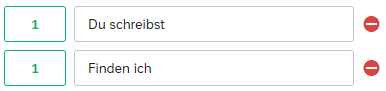